JCDL/ICADL 2010(Gold Coast, Australia – June 24)“Ensemble PDP-8:Eight Principles for Distributed Portals”Edward A. Fox, Yinlin Chen, Monika Akbar, Clifford A. Shaffer, Stephen H. Edwards, Peter Brusilovsky, Dan Garcia, Lois Delcambre, Felicia Decker, David Archer, Richard Furuta, Frank Shipman, Stephen Carpenter, Lillian (Boots) Cassel
fox@vt.edu    http://fox.cs.vt.edu/talks/2010/ …
Dept. of Computer Science, Virginia Tech
Blacksburg, VA 24061 USA
1
Acknowledgements
US National Science Foundation Grants: IIS-0534762, and DUE-0840713, 0840719, 0840721, 0840668, 0840597, 0840715,0511050, 0836940, and 0937863

NSDL 2008 Pathways project “Collaborative Research: Ensemble: Enriching Communities and Collections to Support Education in Computing
2
Outline
Origins

Ensemble from 4 different viewpoints

PDP-8: Clusters, 8 principles
3
A. Origins
Ensemble is part of USA NSF’s National Science Digital Library.
It arose in part as a result of NSF funded DL efforts dating back to 1991.
More directly, it arose as a computing education related DL effort, in the line of CSTC and CITIDEL. (See next 4 slides …)
Then, in part B, we can consider Ensemble from five different viewpoints.
4
www.nsdl.org
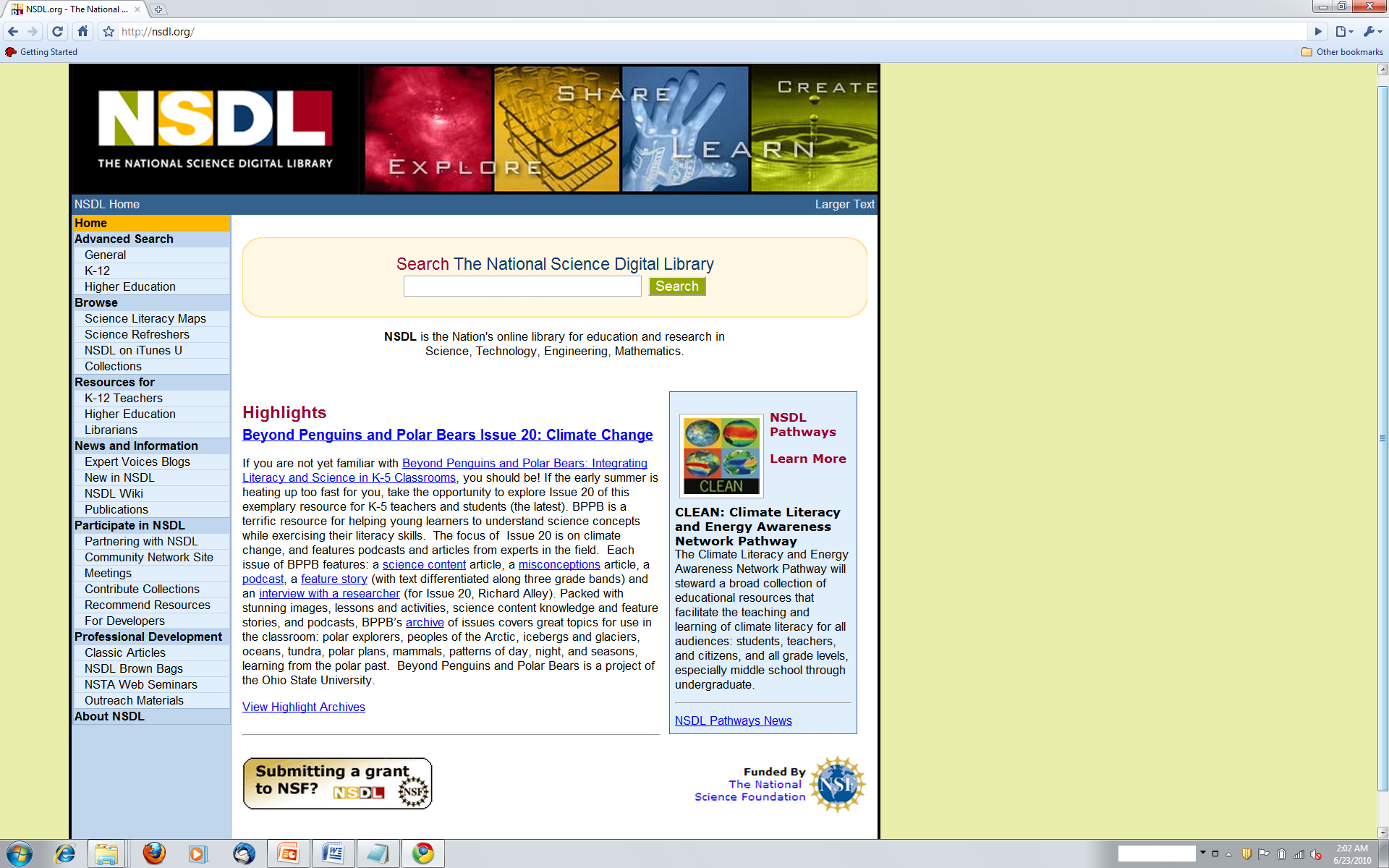 5
CS Teaching Center(CSTC, 1998, D. Knox et al.)
Instead of building large, expensive multimedia packages, that become obsolete and are difficult to re-use, concentrate on small knowledge units.
Learners benefit from having well-crafted modules that have been reviewed and tested.
Use digital libraries to build a powerful base of support for learners, upon which a variety of courses, self-study tutorials & reference resources can be built.
ACM support led to Journal of Educational Resources in Computing (JERIC), now a Transactions
www.CITIDEL.org
2001, led by Virginia Tech, with co-PIs:
Fox (DL systems)
Lee (history)
Perez (user interface, Spanish support)
Partners
College of New Jersey (Knox)
Hofstra (Impagliazzo)
Villanova (Cassel) – sustained by Library
Penn State (Giles)
Computing and Information Technology Interactive Digital Educational Library (CITIDEL)
Domain: computing / information technology
Genre: one-stop-shopping for teachers & learners: courseware (CSTC, JERIC), leading DLs (ACM, IEEE-CS, DB&LP, CiteSeer), PlanetMath.org, NCSTRL (technical reports), …
Submission & Collection: sub/partner collections  www.citidel.org
8
B. Ensemble from 5 different viewpoints
Interface (Drupal homepage)
Architecture
Poster: Many-to-Many Information Connections in a Distributed DL Portal
Three different interpretations
Data: Info coll. distributed in location, ownership
Info: Different topic domains (stakeholder views)
Users: Varied preferred environments

8 principles, in 3 clusters
9
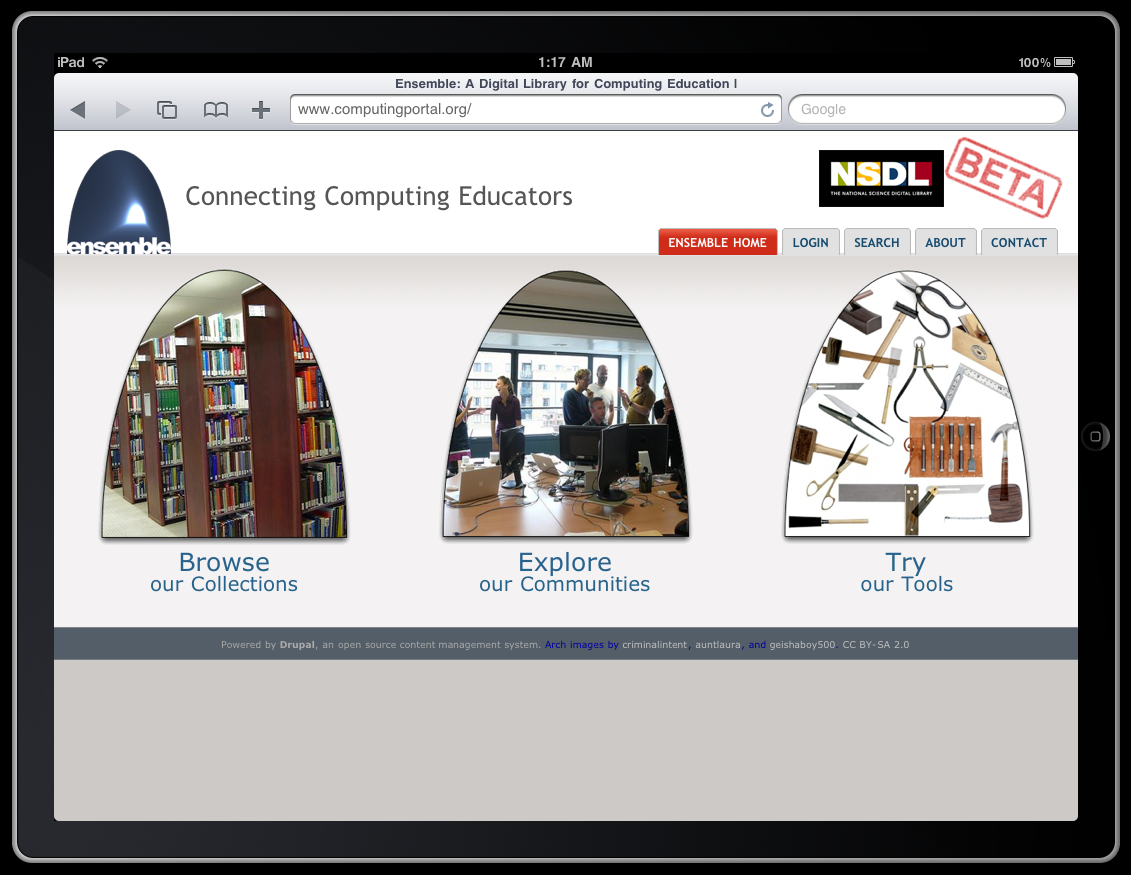 Ensemble Portal
Edward A. Fox, Yinlin Chen, Monika Akbar
Virginia Tech
www.computingportal.org
Ensemble Portal Architecture
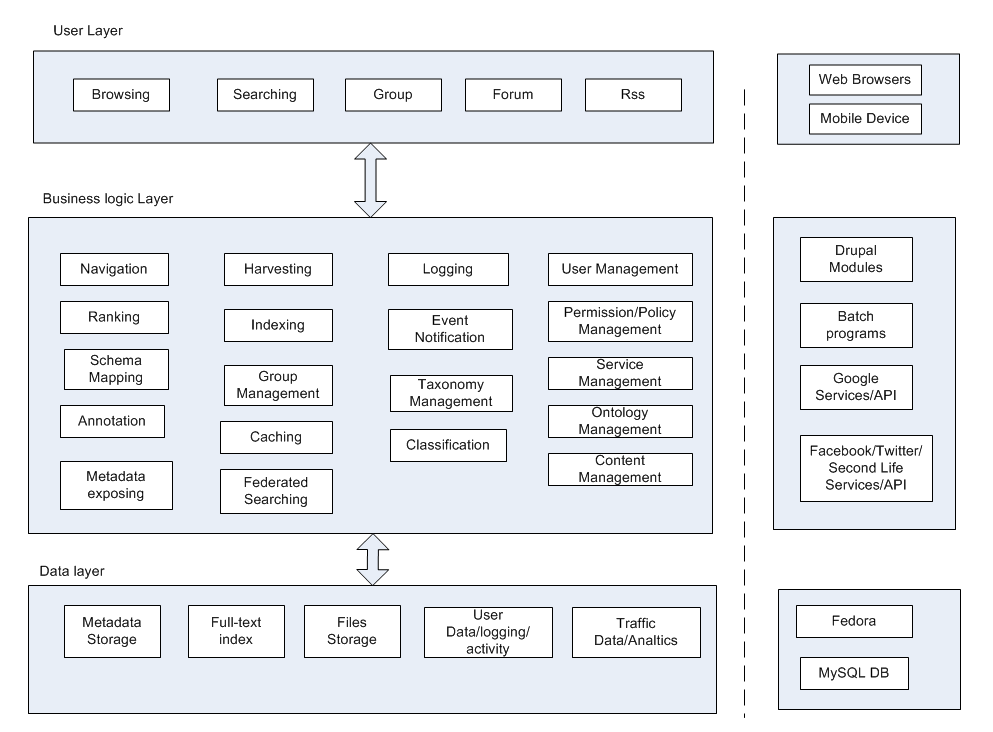 The Ensemble Computing Portal
Many-to-Many Information Connections in a Distributed Digital Library Portal
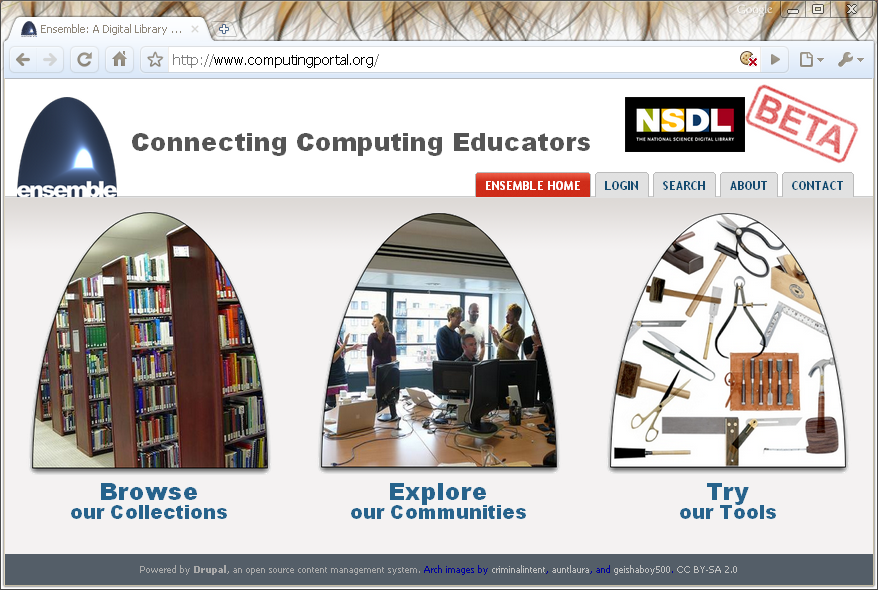 Tools
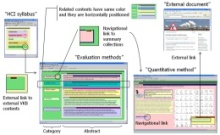 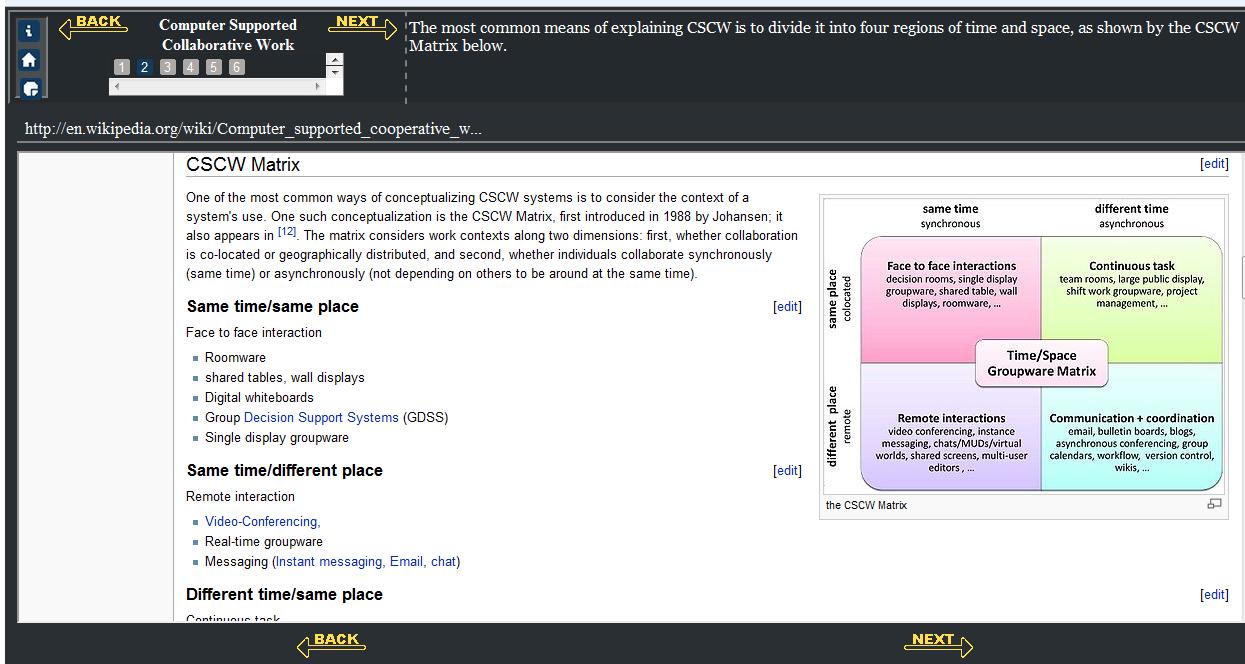 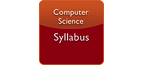 Distributed DL Portal
Services
Search
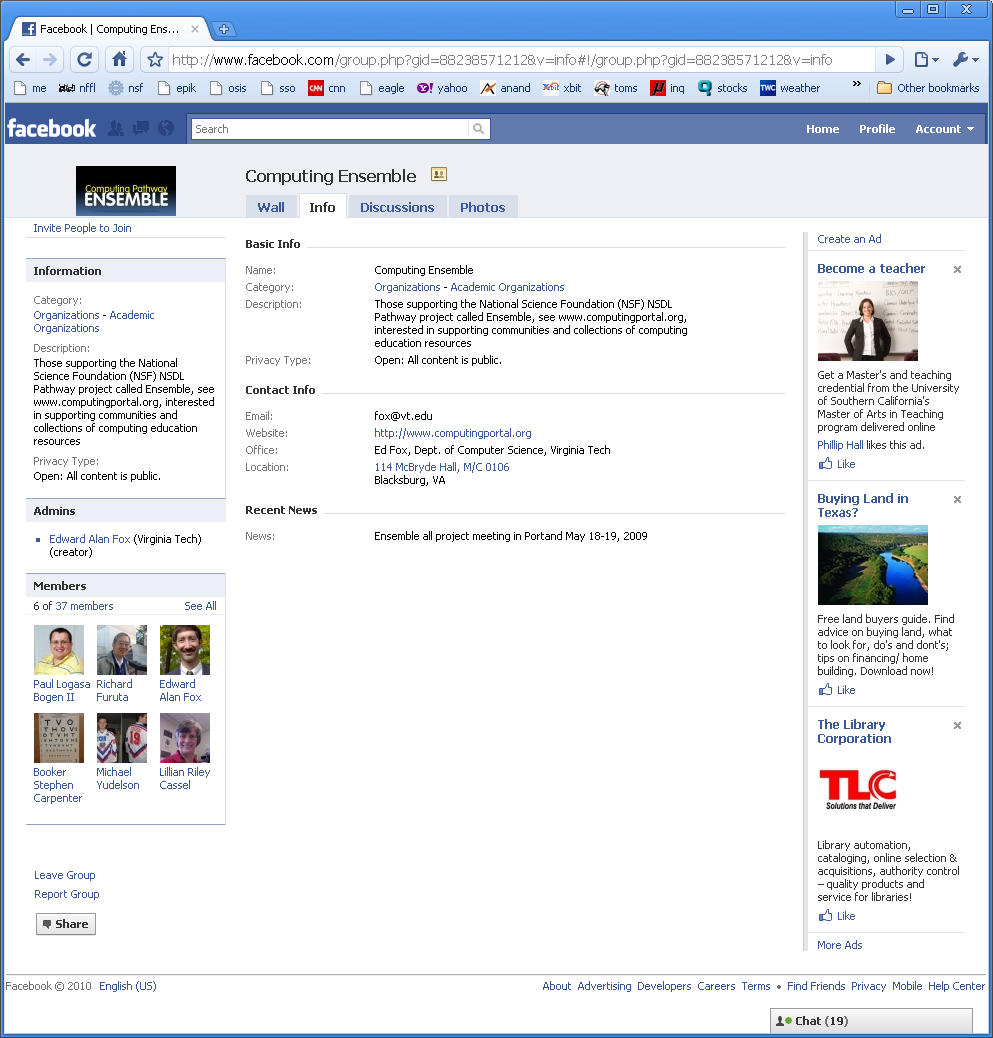 Blog
Group
Forum
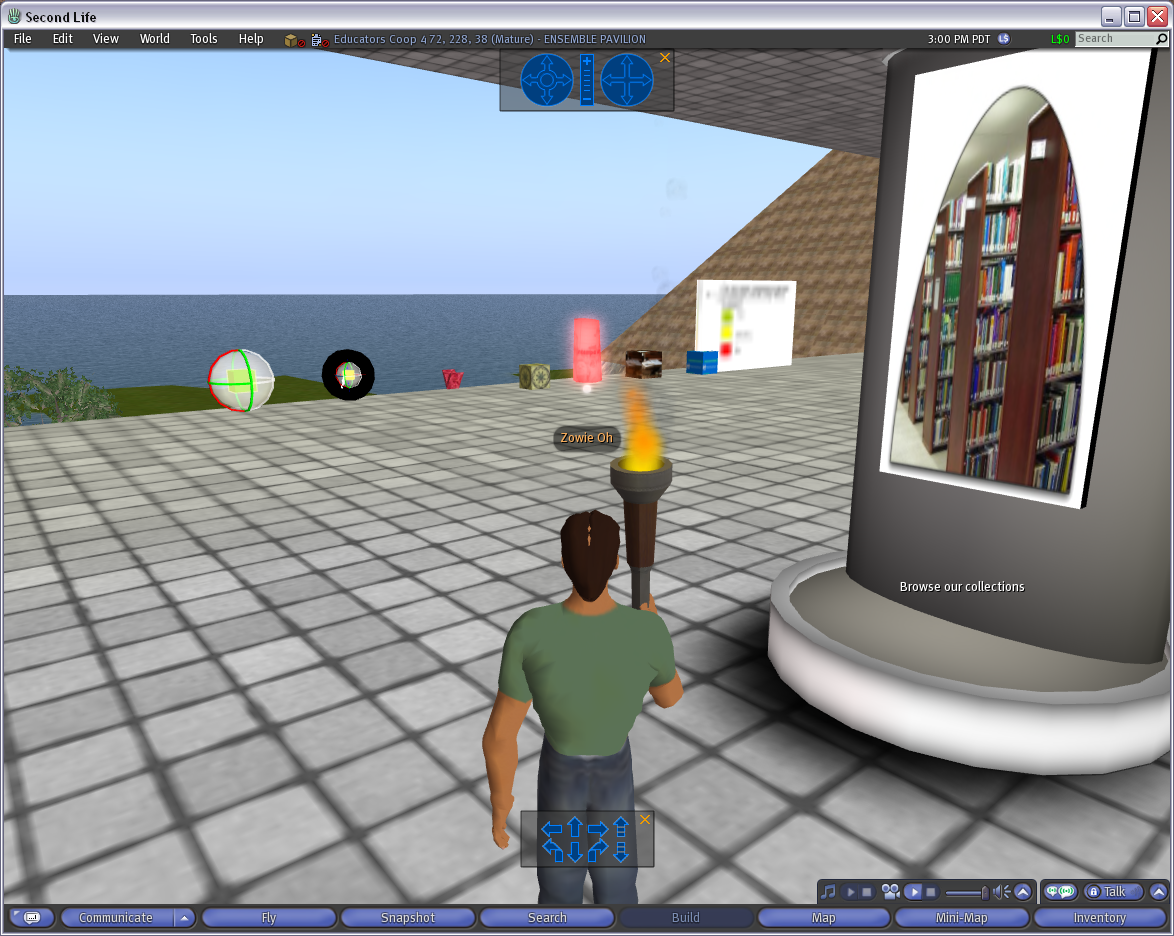 Notification
Browse
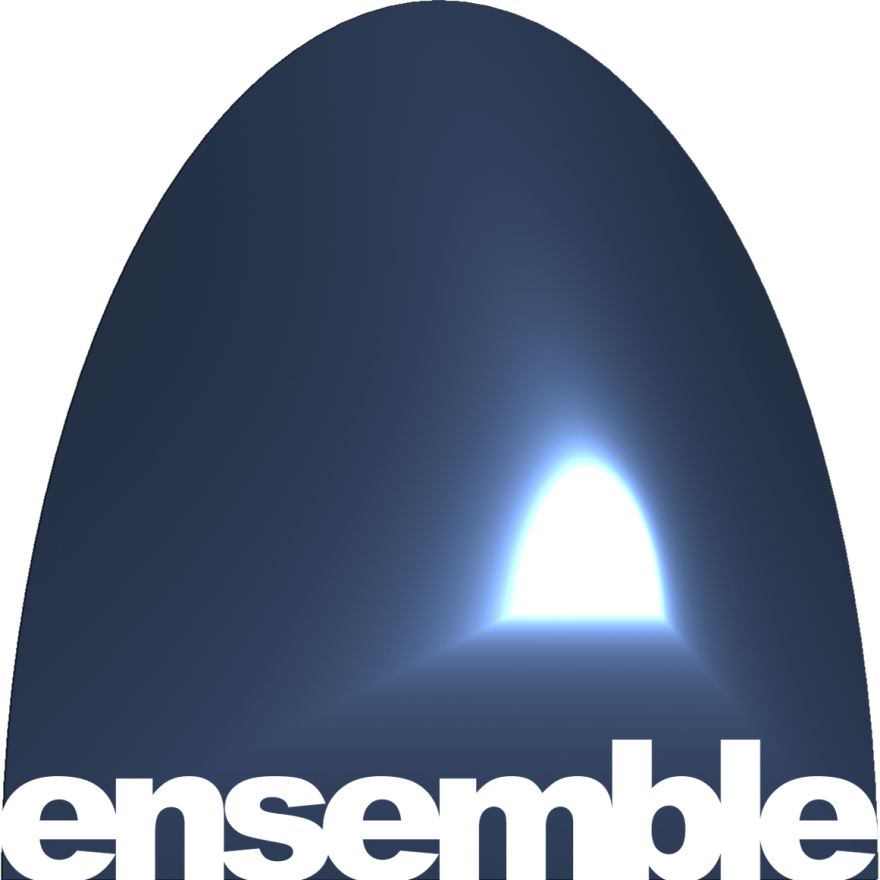 A collaborative research project to build a distributed portal with up-to-date contents for all computing communities.
http://www.computingportal.org/
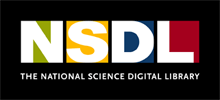 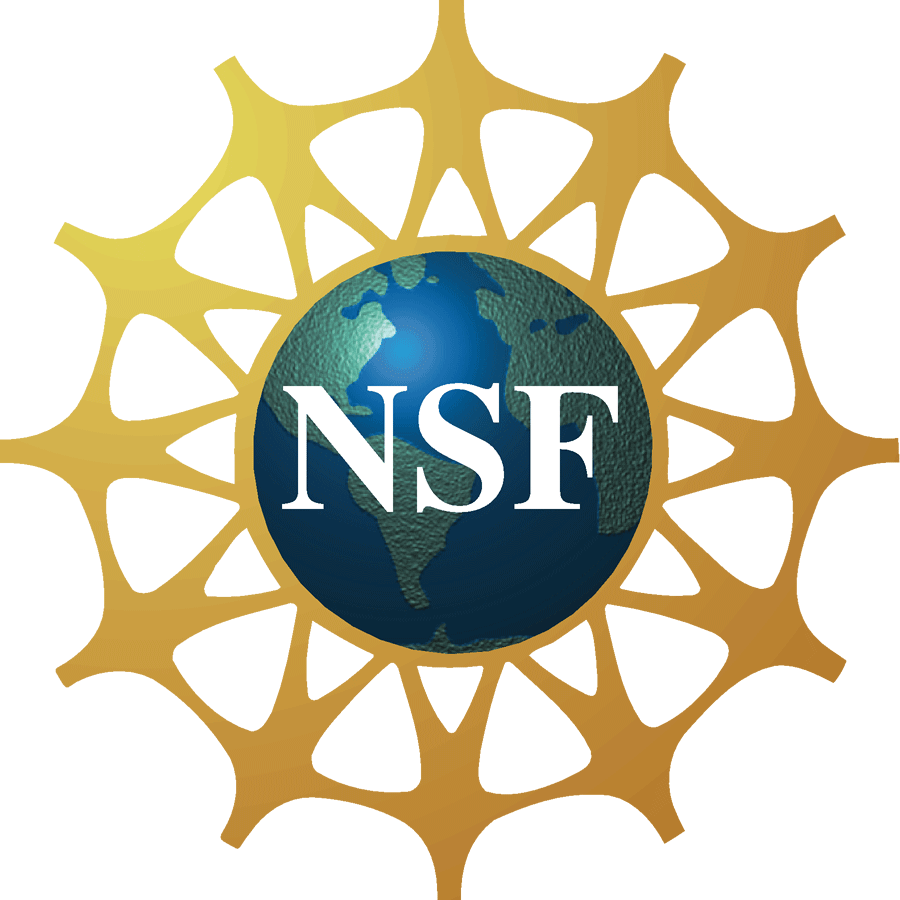 Collections
Communities
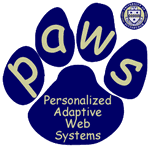 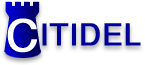 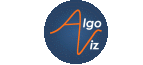 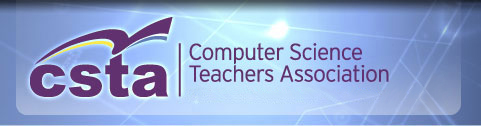 C. PDP-8 Overview
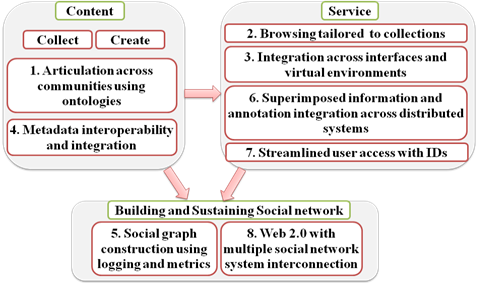 13
C1. Articulation Across Communities using Ontologies
Drupal support of focused groups (each with different terminology) -> articulation
ACM category system -> http://what.csc.villanova.edu/twiki/bin/Main/ OntologyProject
Plus U. Pittsburgh focused ontologies:
For educational programs on: C, Java, SQL
Plus Ramapo College, U. Canterbury, …
Exploration of ontology applied to syllabi
14
PSU Syllabus Comparison with Ontology
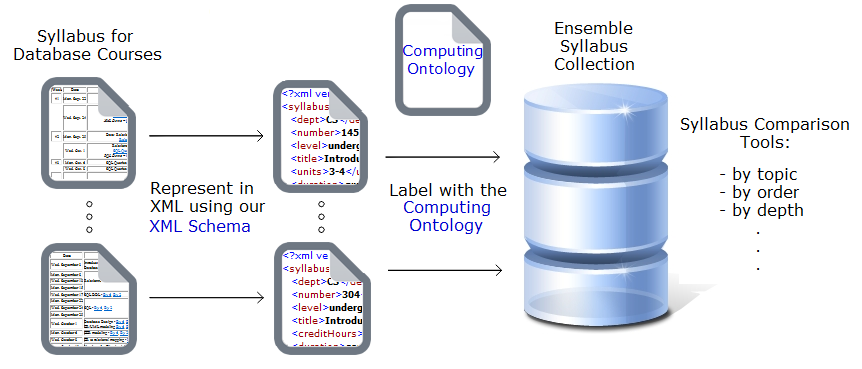 15
C2. Browsing Tailored to Collections
Each collection’s stakeholder community wants Ensemble to do as least as well as it already does in supporting browsing:

CSTA wants to see its hierarchy of content
AlgoViz wants algorithm visualizations to match its category scheme for algorithms.
…
16
C4. Metadata Interoperability and Integration
Such browsing support depends on:

Metadata schema for each type of browsing
OAI-PMH delivering that type of metadata
XSLT stylesheets for that metadata to organize it to support tailored browsing
17
Metadata and Stylesheets
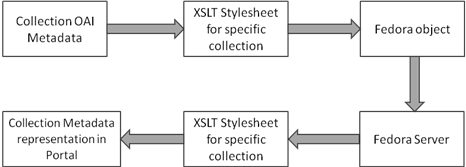 18
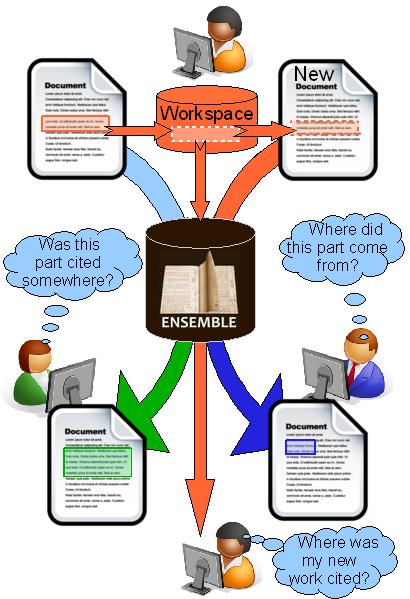 C6. SuperimposedInformationandAnnotationAcrossDistributedSystems
19
C3. Integration Across Interfaces and Virtual Environments
Fedora as common backend, supporting

Multiple front-end interfaces, initially:
1. Drupal
2. Second Life Ensemble Pavillion
3. Facebook application: CATspace
20
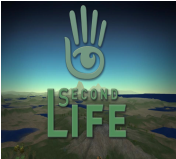 Ensemble in Second Life
http://slurl.com/secondlife/Educators%20Coop%204/66/236/28
The Ensemble Pavilion offers:
• teleports to other computing sites in Second Life like the Digital Preserve 
• hyperlinks to related computing websites
• RSS readers with feeds from computing and computing education blogs
• membership in the Ensemble Computing group in Second Life, Facebook, and Twitter
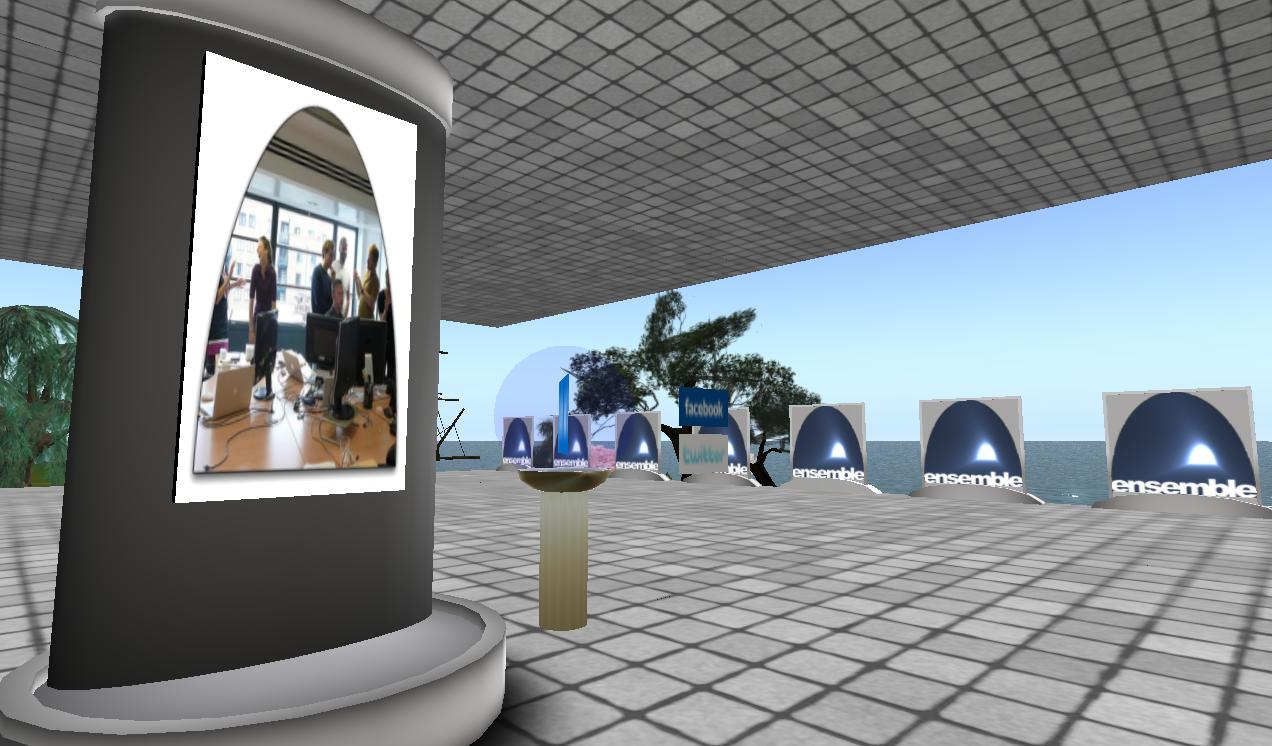 C5. Social Graph Construction using Logging and Metrics
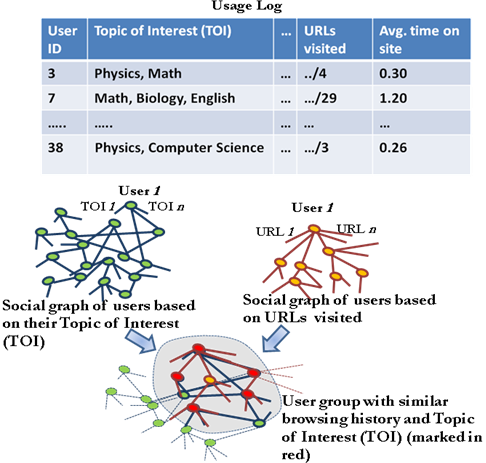 (top) sample log
        data;
(middle) 2 social
    graphs based on
    Topics of Interest
   (TOI) and URLs
    visited; 
(bottom) overlap
     revealing groups
     with special
     interests
22
C7. Streamlined User Access with IDs
Multiple partner sites, each with own Internet identities (IDs)
Web 2.0 sites, where users login

OpenID

Eventually, an integrated social network graph with integrated user profiles
23
C8. Web 2.0 with Multiple Social Network System Interconnection
Build and identify a user base with:
Twitter
Facebook, …
Start w. Drupal “rewards” plug-in modules
User Points: manage user points for actions
User Points Top Contributors: over the user lifetime, or over a defined time period
User Badges: triggered by point totals
Towards  benefits of stackoverflow.com
24
Questions?Discussion?
Thank You!
25